Ship Zero
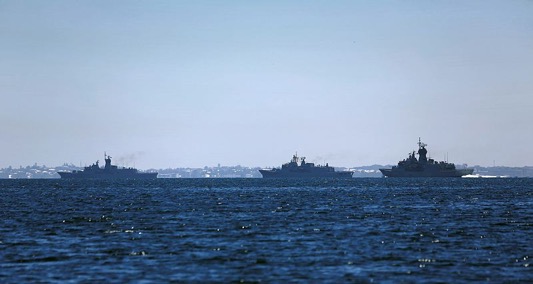 A training perspective
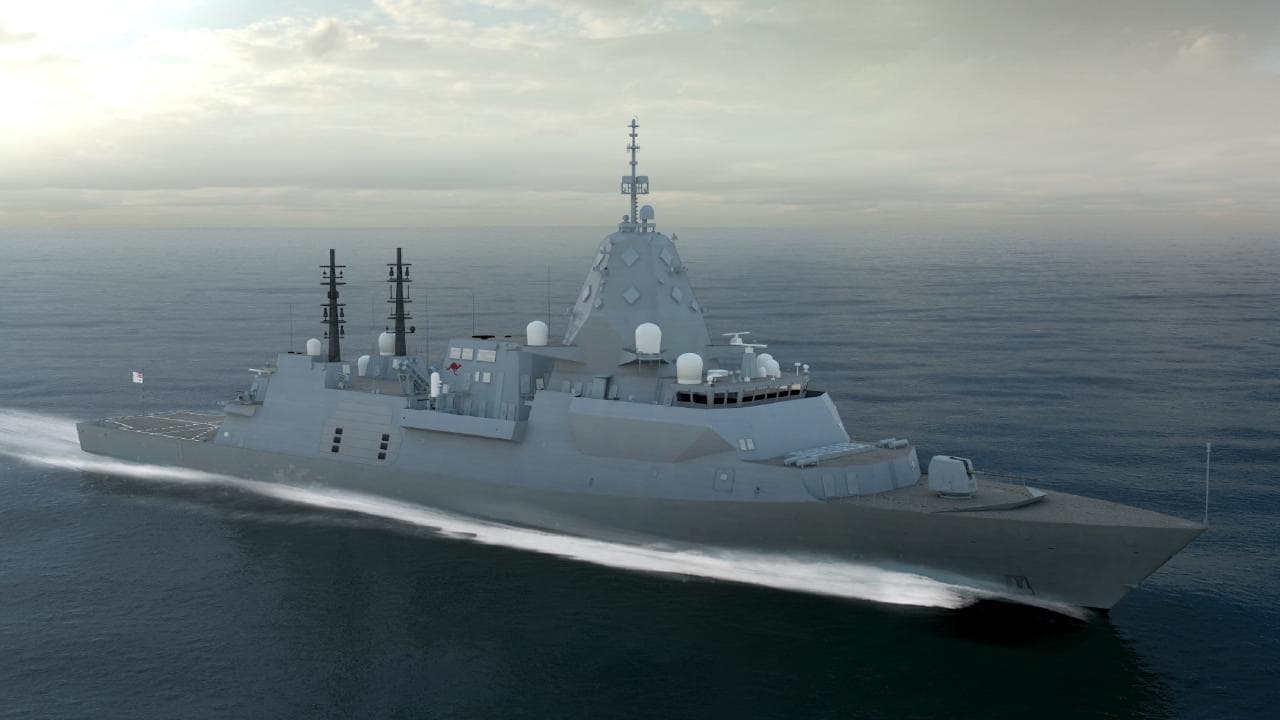 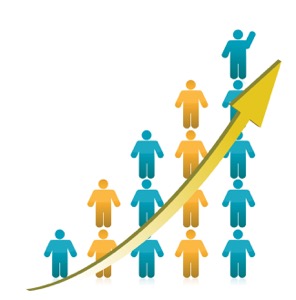 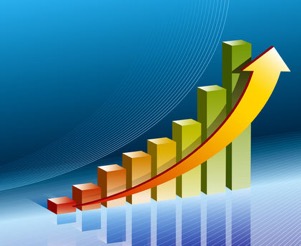 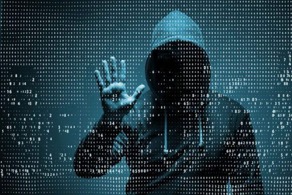 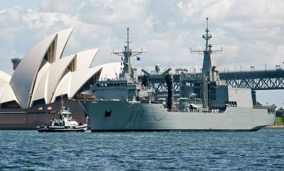 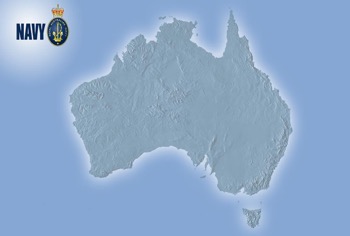 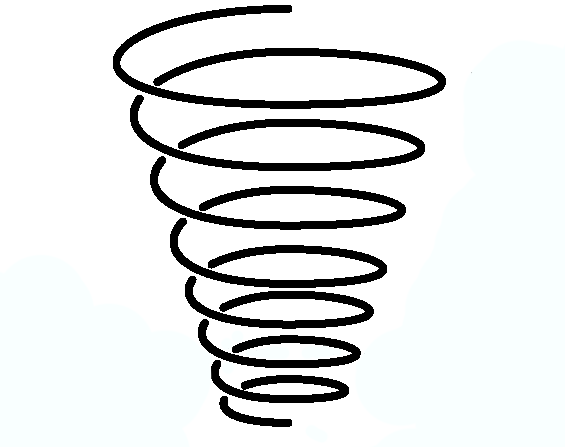 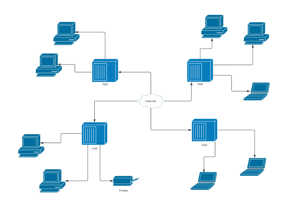 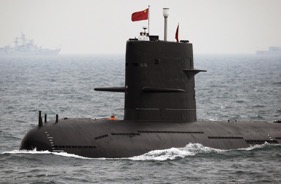 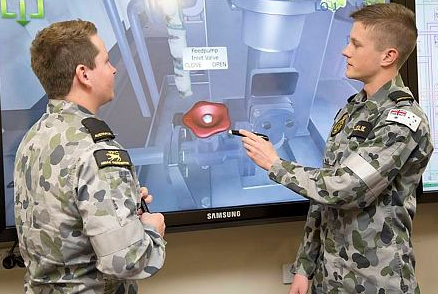 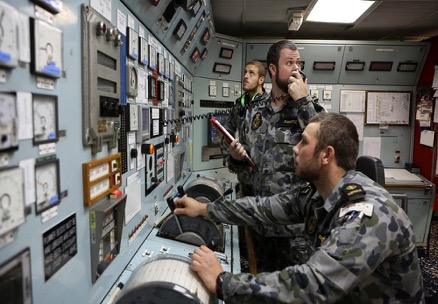 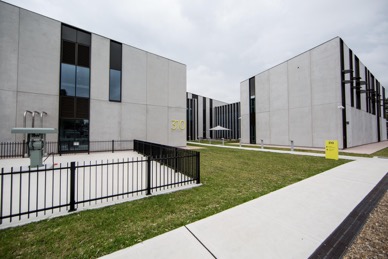 Ship Zero
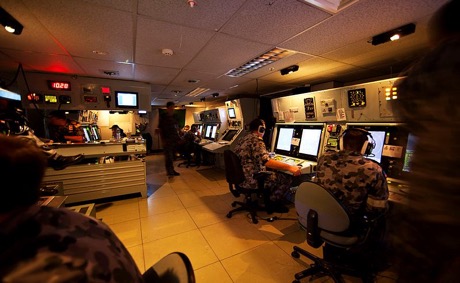 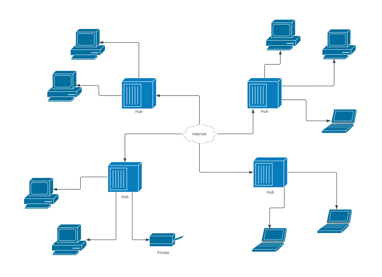 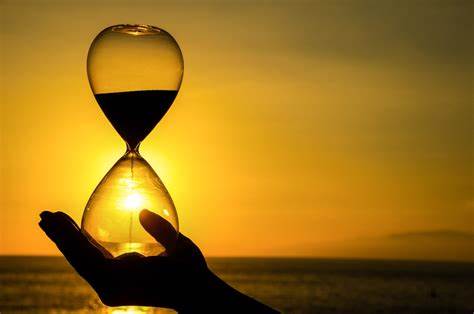 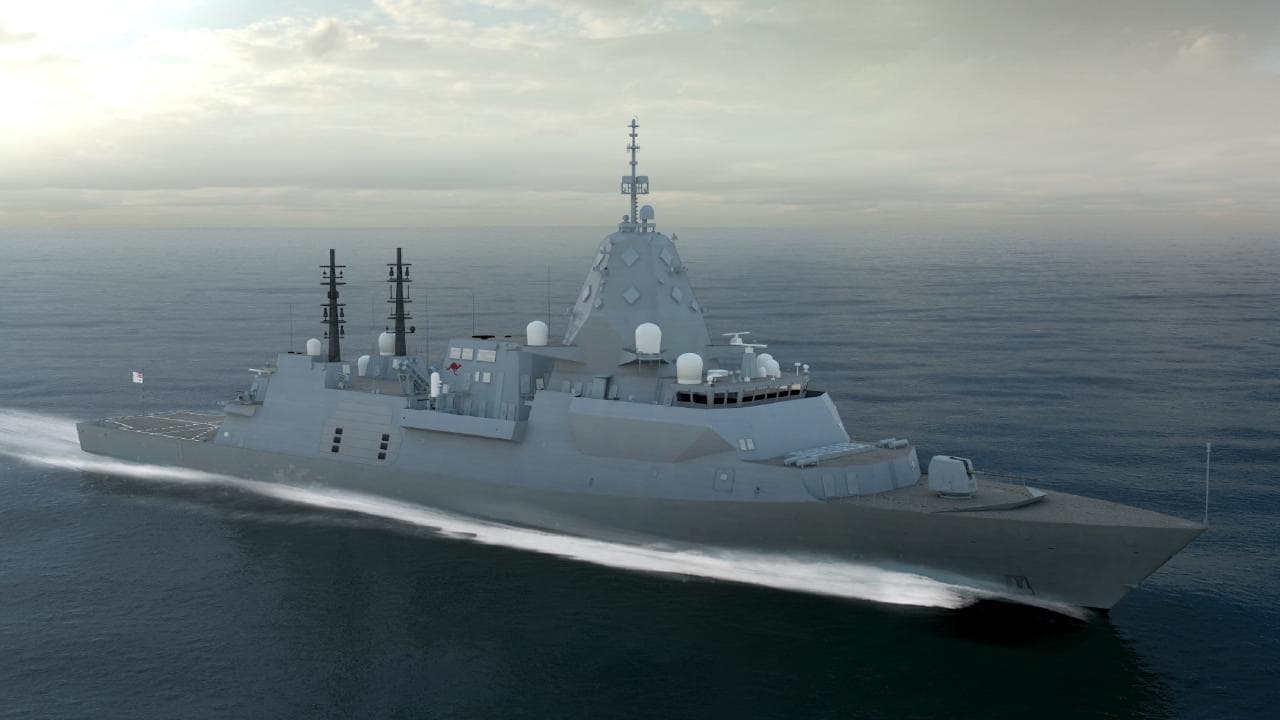 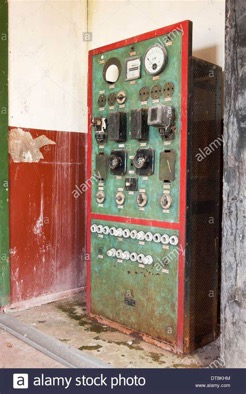 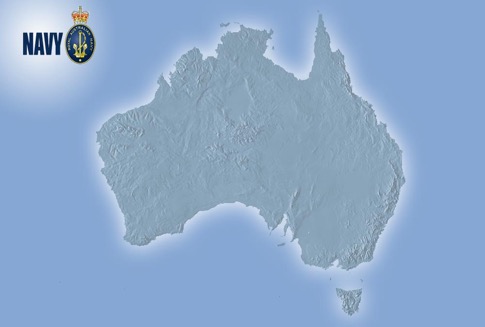 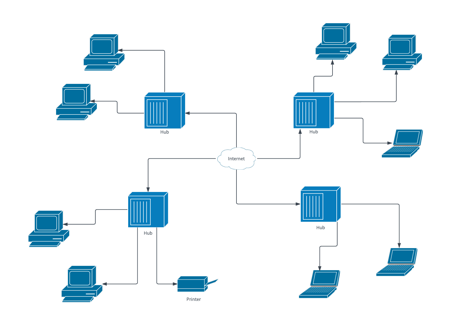